Korovesis TG, Koutrolou-Sotiropoulou P, Katritsis DG
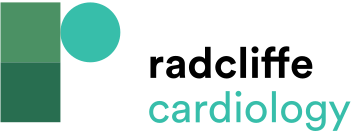 Mitral Annular Disjunction Characterised by the Detachment of the Roots of the Posterior Part of the Mitral Annulus Under P1 and P2 Segments
Citation: Arrhythmia & Electrophysiology Review 2022;11:e16.
https://doi.org/10.15420/aer.2021.28
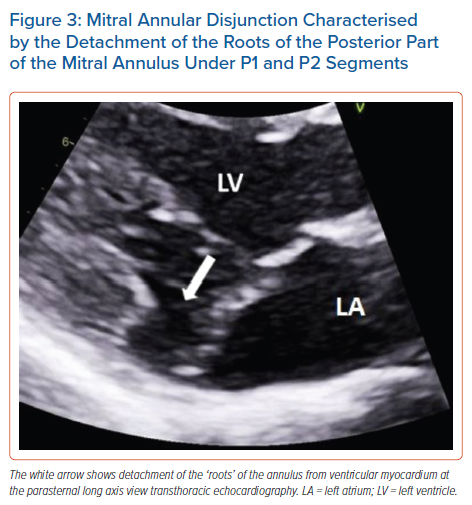